EGI MarketplaceStatus of the design & Next Steps
Diego Scardaci
Technical Outreach Expert
Outline
Marketplace design
Data Model
Worflow
Marketplace prototypes
PrestaShop
Open IRIS
Outcome of the assessment
Next Steps
EGI-Engage
EOSC-hub
EGI-Engage WP3 –e-Inrastructure commons – monthly meeting
Marketplace Design
Marketplace design
Marketplace prototypes implemented adopting and customising technologies developed by third parties
PrestaShop: https://www.prestashop.com/en/documentation
Open IRIS: https://wiki.systemsx.ch/display/openiris/Open+IRIS

Focused on defining:
Data model
Workflows
Data Model
Data Model
Representing services in the EGI service catalogue
Work in progress:
extension to include thematic and external services
Three-level hierarchy:
First level: EGI service areas (categories in the marketplace)
Second level: maps to the EGI services (sub-categories in the marketplace)
Third level: defines the EGI service option
What user can order 
Complete data model available in EGI-Engage D3.13
EGI Service Catalogue - First and Second levels
Service Areas
Services
Third level – service optionsAn example – Cloud Compute (1/2)
Third level – service optionsAn example – Cloud Compute (2/2)
Workflows
Workflows
Authentication & Registration
Customer logs in the EGI marketplace through the CheckIn service.
Customer fill in an additional form
Information not provided by CheckIn
Customer profile 
Discover and request services
Customer navigates on the EGI service catalogue and requests access to one or more services.
Check-out
Service order profiling
Authentication & Registration
Overview:
Customer logs in the EGI marketplace through the CheckIn service.
Trigger:
Customer decides to log in while he/she is visiting the marketplace.
Customer starts the checkout process
Entities involved in the process
Customer
Marketplace
CheckIn service
Authentication & Registration
Input
No input
Output
Personal customer information including the unique EGI identifier.
CheckIn: mail, name, surname, display name, EGI identifier
Additional information: country, institution, department, departmental web page, linkedin profile, … 
Customer’s VO membership list
Currently not available in CheckIn
Discover and request services
Overview:
Customer navigates on the EGI service catalogue and requests access to one or more services.
The marketplace exposes services following the service catalogue structure:
First level: service categories
Second level: services
Third level: service options
Trigger:
Customer accesses the marketplace
Directly or through the EGI web site.
Discover and request services
Entities involved in the process
Marketplace & customer
Input
No input
Output
List of services including service options.
Check-out
Overview:
Profiling the service access request:
Customer type: single users, research community, private company.
Reason to access EGI resources
User group/VO name
Information on the project
Trigger:
Customer starts the check-out process after have requested access to one or more services
Entities involved in the process
Customer, Marketplace, CheckIn service, Operations Portal
Check-out
Input
Personal customer information including the unique EGI identifier.
Customer’s VO membership list (not available yet).
Service list including options selected by the customers
Output
Personal customer information including the unique EGI identifier
Customer typology: community or single user
Reason to request access to the EGI services
Only for customers representing a community:
Information on the project (to be expanded)
VO information; new or existing, VO name
Marketplace prototypes
PrestaShop prototypehttp://marketplace.egi.eu
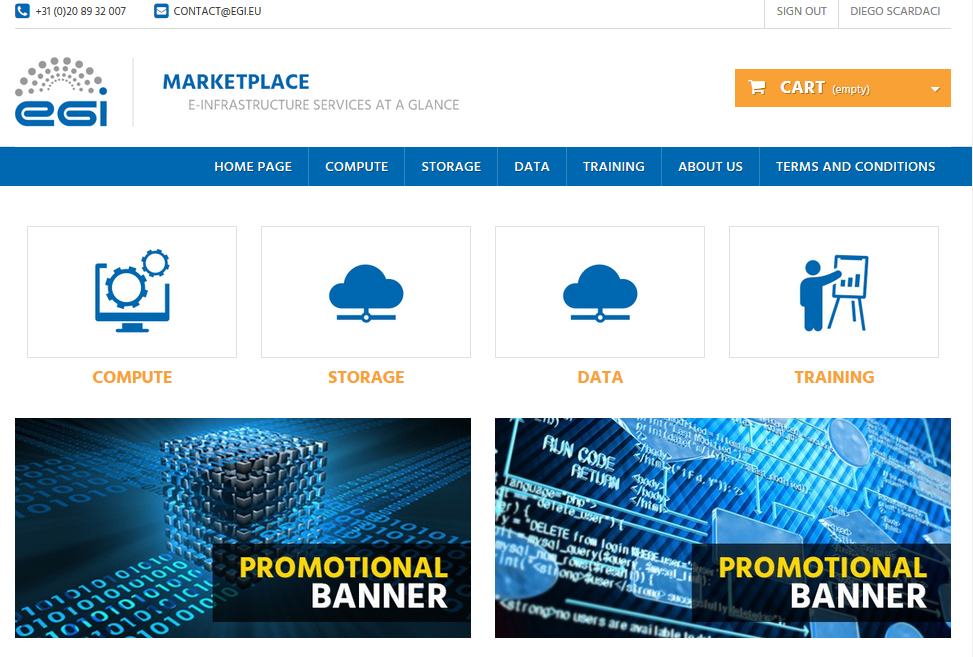 Open IRIS prototypehttp://egi.science-it.ch
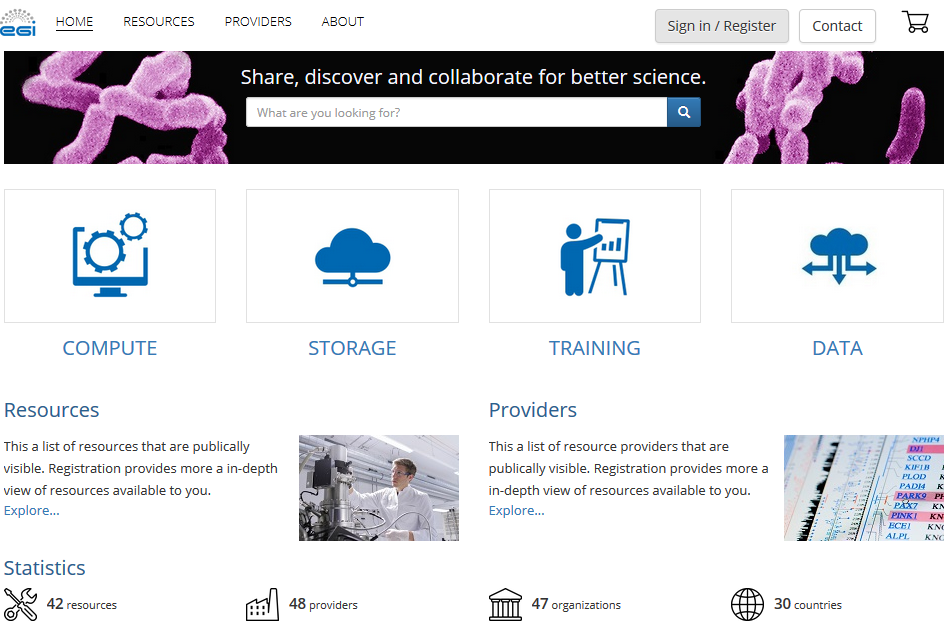 Open IRIS Status
2017 Award for “Laboratory Effectiveness” from S-Lab and UKSPA (UK Science Park Association) presented by JISC.
Current discussions/testing/pilots with UCL UK, Newcastle UK, PSI Switzerland, UPMC Paris, ICM Paris, BIC France, MDC Berlin, BIH Berlin, France-BioImaging, HiLIFE Helsinki.
Productively used by ETHZ, Unibas, College de France, ENS France, FMI, Institut Curie.
Partnership with ThermoFisher.
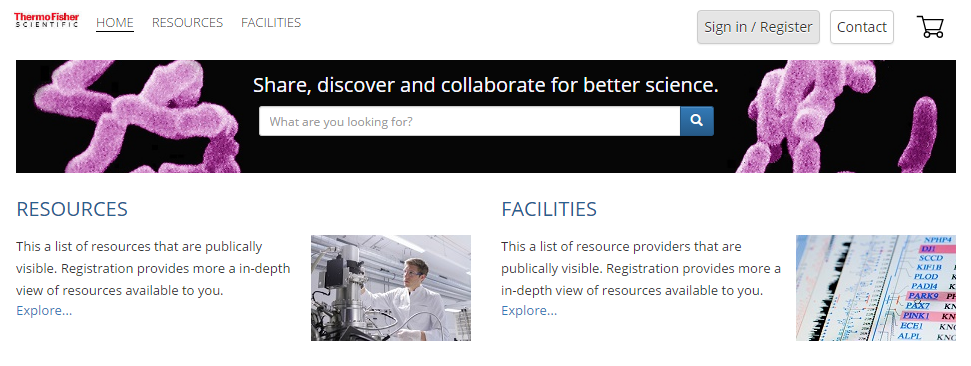 EGI Conference 2017 - Marketplace
Open IRIS Metrics
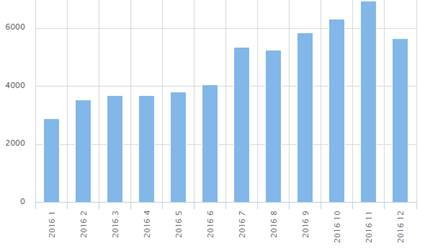 Doubling of users in 2015 and 2016, over 4200 users currently on the platform.
Doubling of resource usage requests in 2016, over 6000 per month at the end of 2016.
85 organizations in 12 countries with hundreds of logins per day.
It has approximately 150 resource providers registered with a total of over 1000 resources in the system.
Usage spans universities, institutes, hospitals, and commercial entities.
Resource Usage Requests 2016
EGI Conference 2017 - Marketplace
Outcome of the marketplace assessment
PrestaShop technology chosen
Widely used by other Internet web stores
Easy to maintain as it has a wide community of developers
Expertise within the EGI collaboration
Ready-to-use feature to implement the pay-for-use support
Clear open-source license
Work in progress in EGI-Engage
Ticketing systemRegister/Manage the service requests
Registry of the service requests
Ticket attributes defined according to the needs of the processes
flags to trigger BDS, CRM or SLM processes (EGI IMS)
attributes to fill in databases: business opportunities, customer, SLA 

Notification system
Trigger the different processes
Trigger workload for enabling services (e.g. notify ops)
Pay for use – Analysis (1/2)
Add the pay-for-use attributes directly in the service options (product in the marketplace)
EGI acts as a broker
Flag “for pay” to be added in the service options

Under service level differentiate each option according to the access mode: for free or for pay.
“General purpose instance” and “General purpose instance for pay”, etc.
EGI acts as a broker / or individual provider offers listed separate, but aggregated on the service level
Pay for use – Analysis (2/2)
Add an additional category related to the pay-for-use providers.
Direct contracts between customers and providers
Under this category all the providers will be listed
Under each provider, all its products will be listed.
Integration with theApplications on demand platfom
User registration done through the marketplace
Markplace will forward service order to App on demand platform
Redirection to the current e-GRANT to be removed
amount of requested resources assigned to the customer
total amount of resources < of a threshold
Cart and customer dashboard
Cart:
Improving the information to profile service orders

Customer dashboard:
Allowing customer to know the status of their orders
Marketplace in EOSC-Hub
Planned Marketplace activities in EOSC-hub
Support thematic and external services
Publish the whole EOSC-hub service catalogue
Dynamic Marketplace
Gather service information from a service portfolio management tool
Satellite Marketplace
Per NGI/resource provider
Service order management
SLA/OLA
Reporting
Automatic service activaction